Federal Funding
LSTA Grant from IMLS
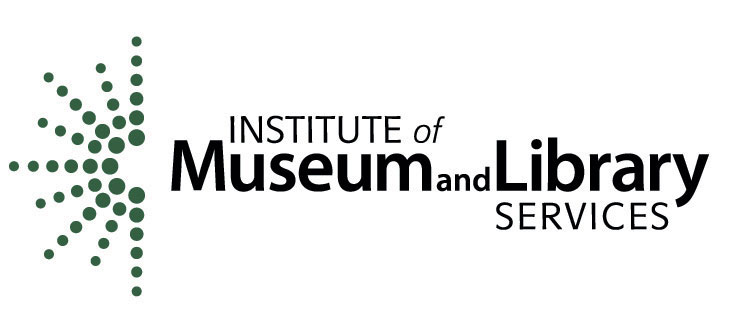 FY 20 Funding	(FFY19)
$1.8 million per year
2 years to spend the money
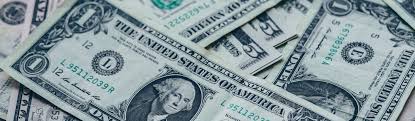 How we use IMLS funds
4 full-time staff salaries and benefits ($415,000)
4% Administrative Fee ($75,000) – goes to Dept. of Education
Programs and Resources to help Iowa libraries
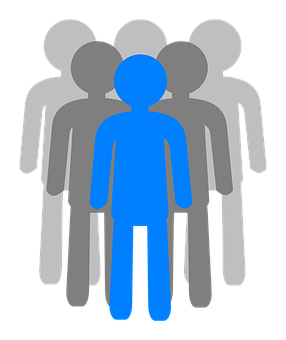 Programs
Iowa Center for the Book
AIR – Adult, Teen, Kids
Letters About Literature
Literacy Grant 
State Data Center
PL Statewide Delivery
WhoFi
PLOW- website hosting
SILO-interlibrary loan, email accounts, DNS
Continuing Education
Accreditation
Certification
Summer Reading
EDGE
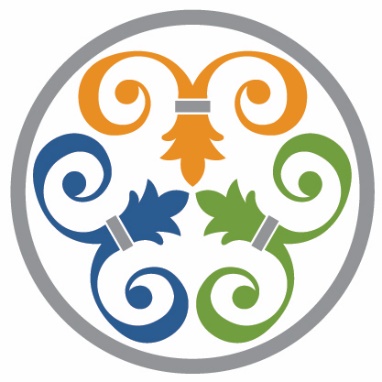 Resources
Iowa Locator – union list of materials
Online Resources:
Gale, Credo, Transparent Languages, Chilton Auto, First Search, Foundation Directory Online, H.W. Wilson Core Collection, Opposing Viewpoints
E-Rate Support
Library Science Professional Collection
Bridges – manage the consortium
Library Talk
Sub-Grants
Academic Delivery Grants
Continuing Ed Grants –	ARSL, YALSA, 
Leadership Institute Grant
Space Utilization Grants
Technology Grants
Online Resources  - Cost Shared with libraries
Gale and Chilton Auto - $405,036 (=60% of cost)
Credo - $86,430 (=60% of cost)
Transparent Languages - $25,200 (=60% of cost)

(Contracts end 4/30/2022)


$516,666 – State Library’s share
Online Resources – State Library Pays total cost
OCLC First Search - $103,283 
Foundation Directory Online - $24,000 
H.W. Wilson Core Collection - $40,845 
Westlaw  - $40,546
(contracts end 6/30/2020)

Opposing Viewpoints - $220,747 (contract ends 4/30/2022)
Reference USA - $4,995 (contract ends 4/30/2020)

$434,416
SILO/PLOW/LOCATOR
SILO ILL
PLOW Website hosting
Email hosting
DNS service


$278,000
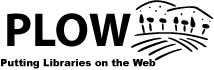 Continuing Education
Software to run program 
Speakers/Instructors 
Room Rentals 
$34,800
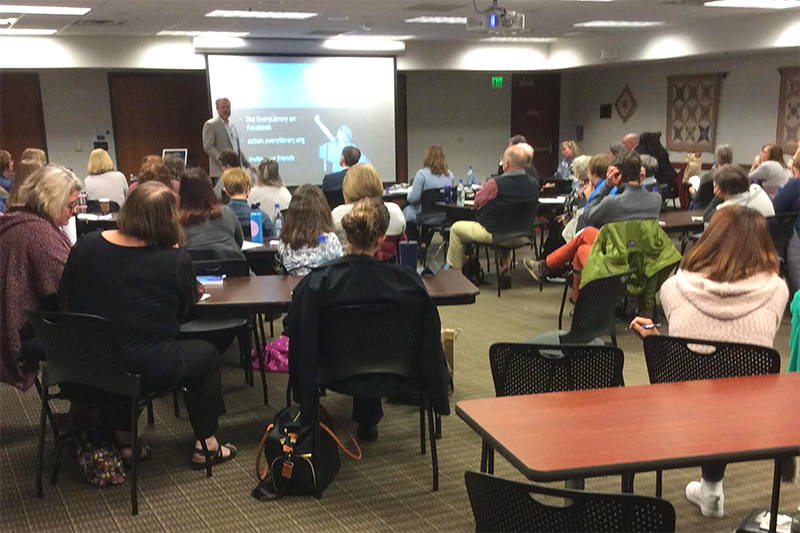 Sub-Grants
Academic Delivery Grants – FY20 – future TBD
ARSL Grants –FY20 – future TBD
Space Utilization Grants - ongoing
Leadership Institute Grant –ongoing-every 2 years
Technology Grants – FY20 – future TBD
YALSA Connected Learning Grants – FY20

$397,765
Miscellaneous Programs
EDGE - $50,000
Accreditation/Annual Survey - $33,160
Library Science Prof. Collection - $10,000
Summer Reading - $8,200
Iowa Center for the Book - $13,000
WhoFi - $133,000

$247,360
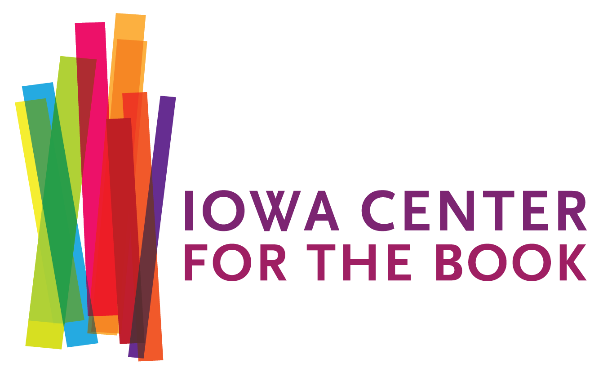 Statewide Delivery
1 Day per Week to Public Libraries 
Start-up Costs
Bags
Totes
Labels

$499,764
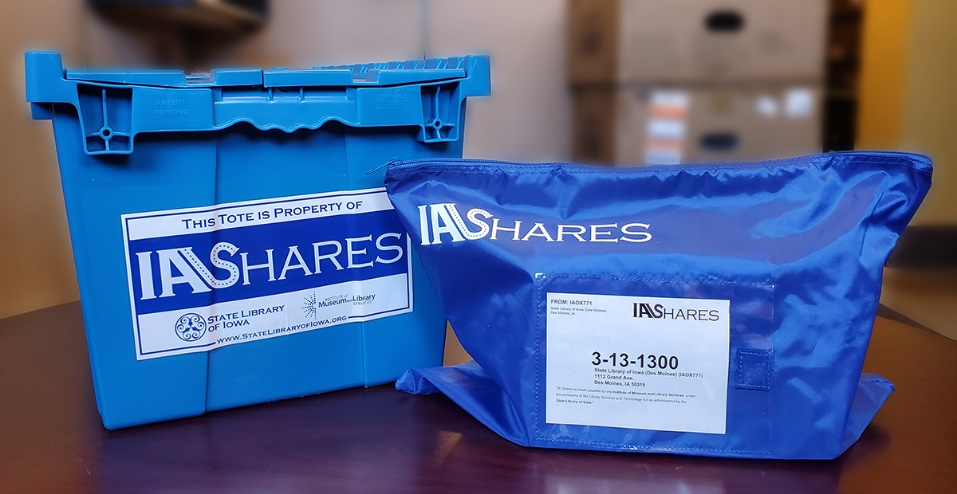 Reflection
Think about these programs and resources and how they affect the libraries you represent in best and worst case scenarios

Write down your thoughts

Share with the group
Assignment
Reach out to your type of library to get their feedback on this question. 
Collect responses
Email to Michael 
Michael.Scott@iowa.gov